ΓΡΙΦΟΙ ΣΤ΄ μέρος
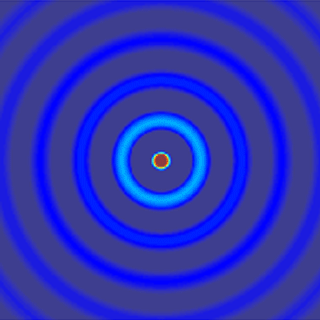 Πηγές:
https://anagennisi.edu.gr/diagonismos-grifwn-mathimatikwn-kai-logikis
Επιμέλεια: Νικολακοπούλου Ρεβέκκα
2ο Γυμνάσιο Αγίων Αναργύρων
1ος  ΓΡΙΦΟΣ
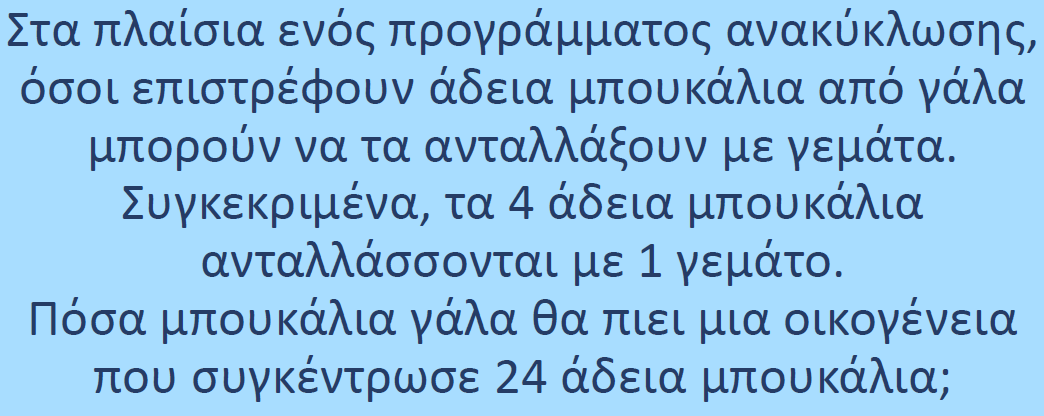 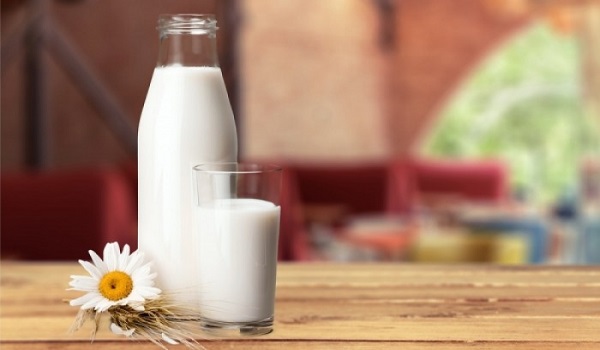 ΛΥΣΗ:
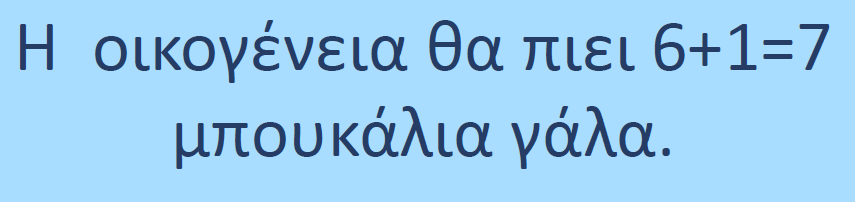 2ος  ΓΡΙΦΟΣ
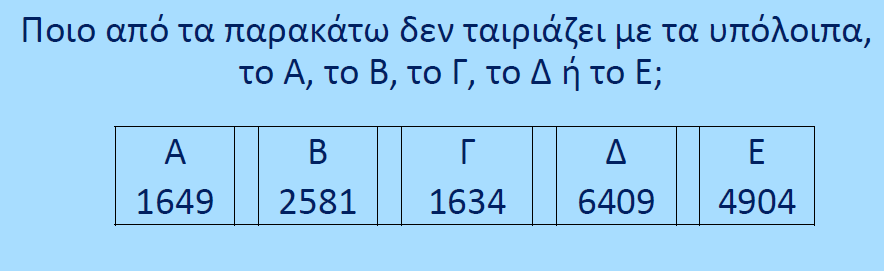 ΛΥΣΗ:
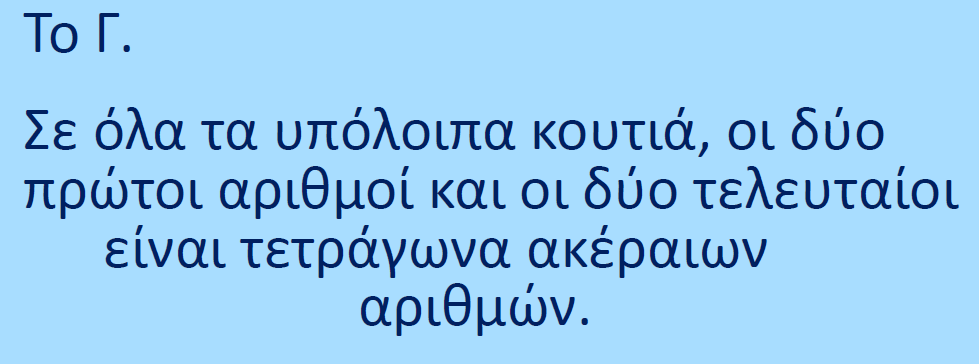 3ος  ΓΡΙΦΟΣ
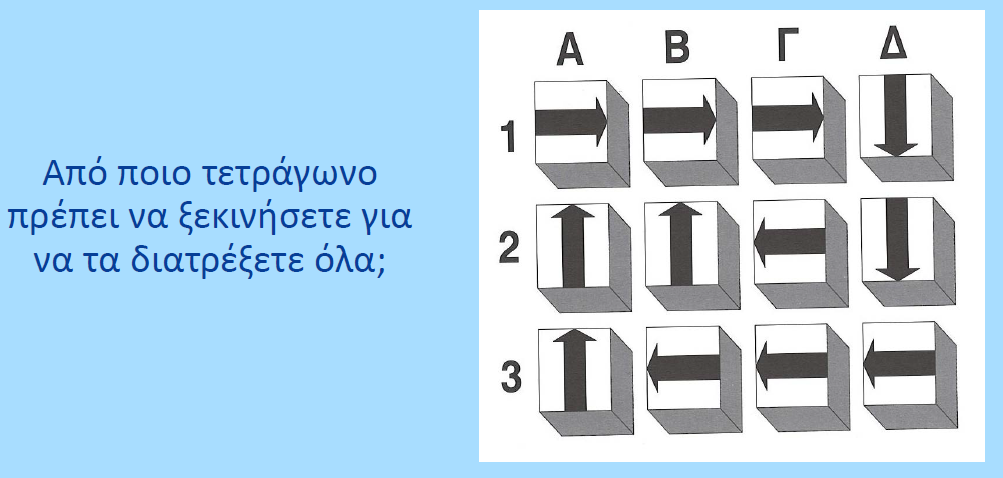 ΛΥΣΗ:
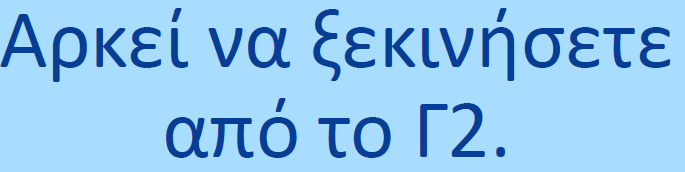 4ος  ΓΡΙΦΟΣ
Σε ένα μακρινό ηλιακό σύστημα, ο πλανήτης Α για να γυρίσει γύρω από τον εκεί  Ήλιο, χρειάζεται 6 χρόνια, ενώ ο πλανήτης Β χρειάζεται 4 χρόνια.

Αν και τα τρία ουράνια σώματα βρίσκονται ευθυγραμμισμένα όπως στο σχήμα , μετά από πόσο χρόνο θα βρίσκονται πάλι σε μία ευθεία;
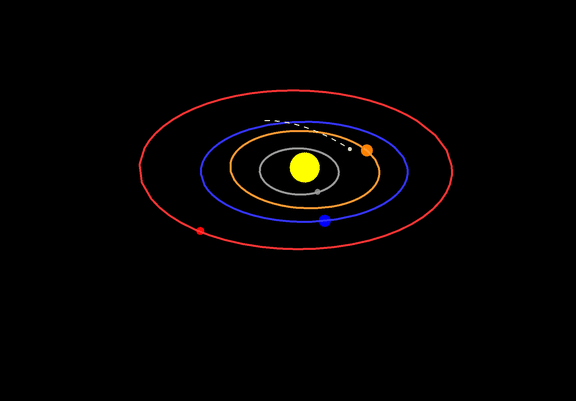 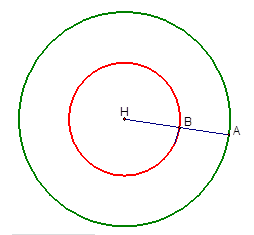 ΛΥΣΗ:
ΣΕ 12 ΧΡΟΝΙΑ (ΕΚΠ 6,4)
5ος  ΓΡΙΦΟΣ
Όταν ρώτησαν τον Μαθηματικό για την οικογένειά του, αυτός απάντησε
« Και οι γονείς μου είχαν μεγάλη οικογένεια. Έχω τόσους αδερφούς όσες και αδερφές. Κάθε αδερφή μου έχει διπλάσιους αδερφούς από αδερφές».
Πόσες αδερφές έχει;
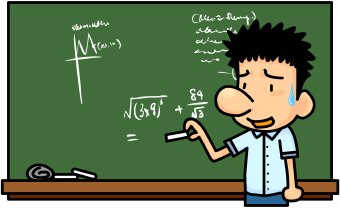 ΛΥΣΗ:        3 αδερφές
3 αδερφές έχει και 3 αδερφούςΚαι κάθε αδερφή έχει 4 αδερφούς και 2 αδερφές
4αγορια – 3 κορίτσια